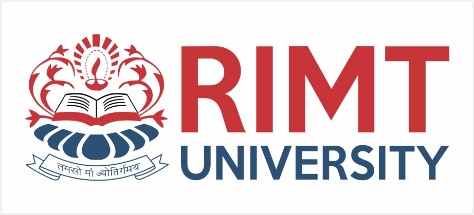 Data Structure/BTCS-2304
Course Name: B.Tech CSE Semester:3rd
Prepared by: Ms. Yogesh
education for life                   www.rimt.ac.in
Department of Computer Science & Engineering
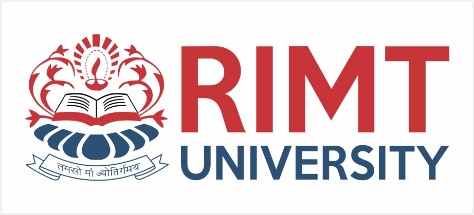 Topic Covered
Data Structure Purpose
Data Structure Operations
Importance of Data Structure
education for life                   www.rimt.ac.in
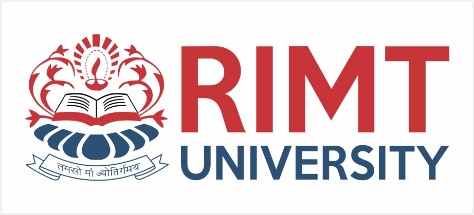 DATA STRUCTURE PURPOSE
Data structure is very important subject as the topics covered in it will be encountered by you again and again in the future courses. Due to its great applicability, this is usually called as the foundation course.
The study of computer science teaches us how to use computers and how to organize the data so that they can be manipulated by a program.
The term data structure refers to a scheme for organizing data into memory.
Organization of data in some cases is of immense importance. Therefore, the data will be stored in a special way so that the required result should be calculated as fast as possible.
education for life                   www.rimt.ac.in
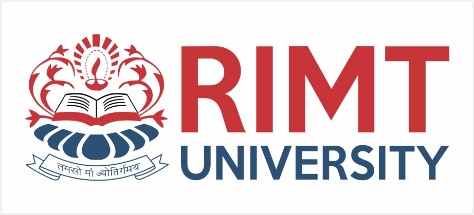 GOALS OF DATA STRUCTURE
Following are the goals of this course:
Prepare the students for the more advance material students will encounter in later courses.
In this course we will cover well-known data structures such as Array, Linked List, Stack, Queues, trees and Graphs and we will discuss how to decide which data structure are appropriate for given program.
In this course we will also discuss various techniques or algorithms that can be used to access, manipulate, and maintain data.
Implement different operations on data structure using algorithms.
education for life                   www.rimt.ac.in
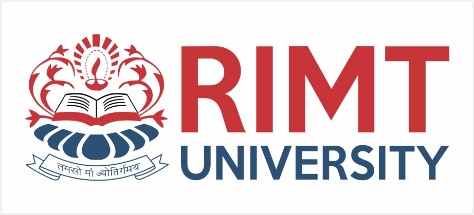 Importance of DS
Let’s discuss why we need data structures and what sort of problems can be solved with their use. Data structures help us to organize the data in the computer, resulting in more efficient programs.
An efficient program executes faster and helps minimize the usage of resources like memory, disk.
Computers are getting more powerful with the passage of time with the increase in CPU speed in GHz, availability of faster network and the maximization of disk space. Therefore people have started solving more and more complex problems.
As computer applications are becoming complex, so there is need for more resources. This does not mean that we should buy a new computer to make the application execute faster. Our effort should be to ensue that the solution is achieved with the help of programming, data structures and algorithm.
education for life                   www.rimt.ac.in
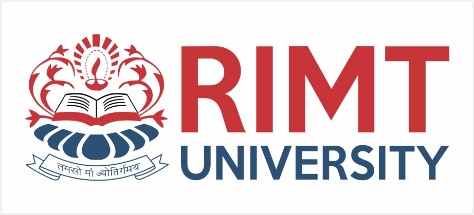 Continue…
What does organizing the data mean?
It means that the data should be arranged in a way that it is easily accessible.
Because data is inside the computer and we want to see it. We may also perform some calculations on it.
Suppose the data contains some numbers and the programmer wants to calculate the average, standard deviation etc. May be we have a list of names and want to search a particular name in it. To solve such problems, data structures and algorithm are used.
Sometimes you may realize that the application is too slow and taking more time. There are chances that it may be due to the data structure used, not due to the CPU speed and memory.
education for life                   www.rimt.ac.in
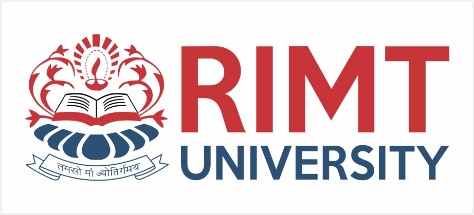 Data Structure Operations
Data Structure Operations:-
The data appearing in our data structure is processed by means of certain operations.
FOUR OPERATIONS OF DATA STRUCTURE
Transversing
Searching
Inserting
Deleting
education for life                   www.rimt.ac.in
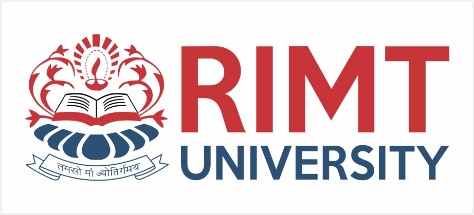 Continue..
Transversing : Accessing each record exactly once so that certain items in the record may be processed.
This accessing or processing is sometimes called ‘visiting’ the records.
Searching: finding the location of the record or finding the location of all records, which satisfy one or more conditions.
Inserting: Adding new records to the structure.
Deleting: Removing a record from the structure.
Sometimes two or more operations may be used in a given situation; e.g we may want to delete the record which may mean we first need to search for record and then delete it from structure.
education for life                   www.rimt.ac.in
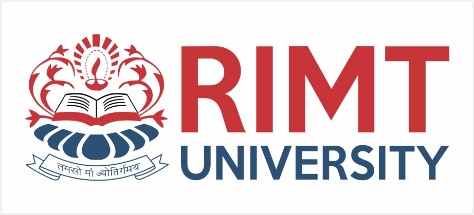 Continue..
The following two operations which are used in special situations will also be considered.
Sorting: Arranging the records in some logical orders.
Merging: Combining the records in two different sorted files into a single file.
education for life                   www.rimt.ac.in